আজকের পাঠে সবাইকে স্বাগতম
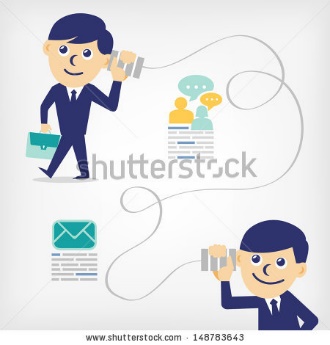 পরিচিতি
মোঃ এনামুল হক
সহকারী অধ্যাপক (কম্পিউটার অপারেশন)
ভেড়াপোড়া টেকনিক্যাল অ্যান্ড বি,এম ইন্সটিটিউট 
পবা-রাজশাহী ।
বিষয়ঃ কম্পিউটার অফিস এ্যাপ্লকেশন-২ 
শ্রেণীঃ দ্বাদশ
অধ্যায়ঃ তৃতীয় 
সময়ঃ ৪০ মিনিট
নিচের ছবিগুলো লক্ষ করি
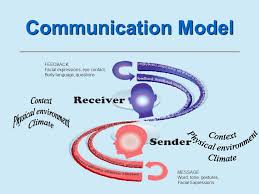 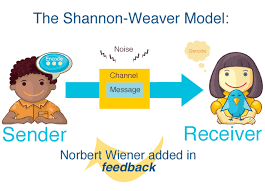 নিচের ছবিগুলো লক্ষ করি
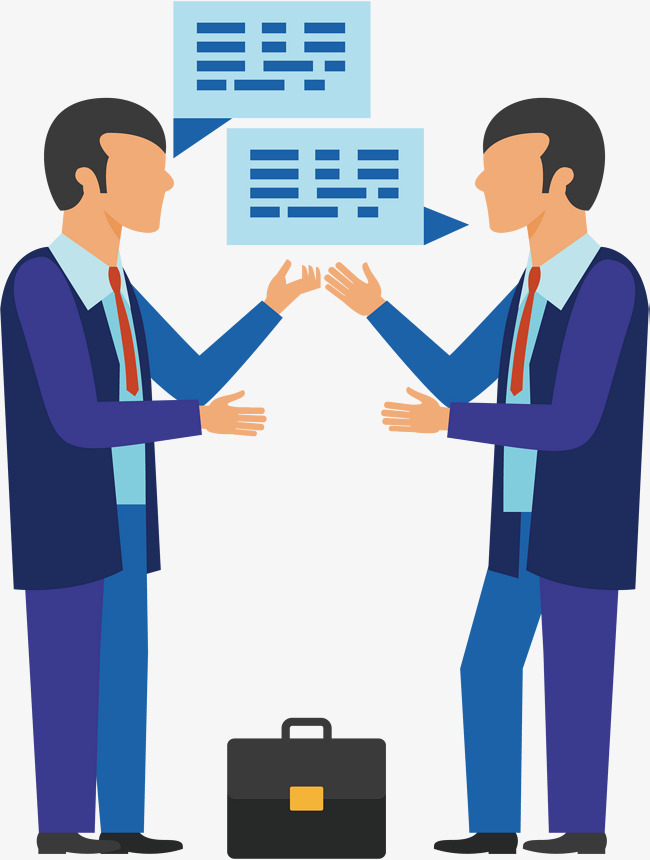 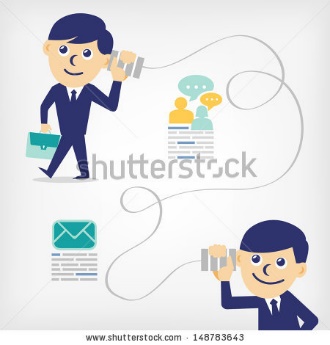 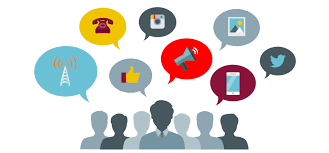 তাহলে আজকের পাঠের বিষয় হলোঃ
যোগাযোগ
শিখনফল
এ পাঠে শিক্ষার্থীরা.........
১। যোগাযোগ কী  তা বলতে পারবে।
২। যোগাযোগের প্রকারভেদ বর্ণনা করতে পারবে।
3। সনাতন ও আধুনিক যোগাযোগ ব্যবস্থার পার্থক্য ব্যাখ্যা করতে পারবে।
৪। যোগাযোগের ক্ষেত্রে তথ্য ও যোগাযোগ প্রযুক্তির ভূমিকা বিশ্লেষণ করতে পারবে।
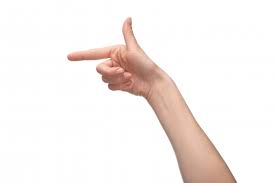 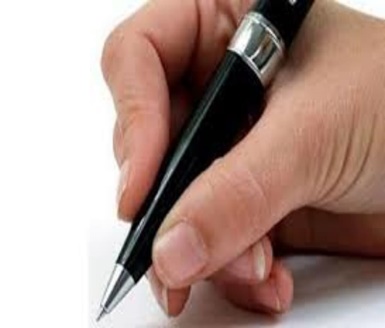 যোগাযোগ কি?
যোগাযোগ হলঃ লিখা, ইশারা, বক্তব্য, যন্ত্র ইত্যাদির মাধ্যমে তথ্য আদান প্রদানের প্রক্রিয়া।
ইশারা
লিখা
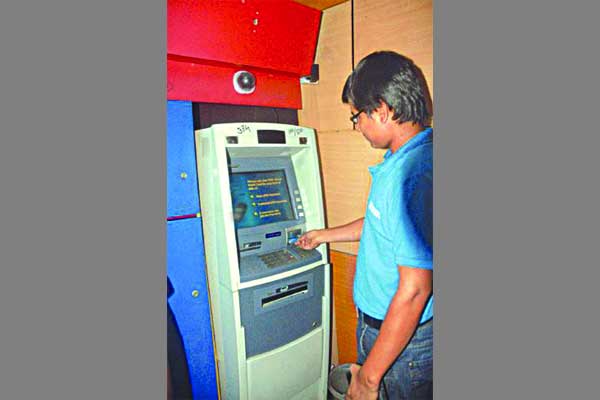 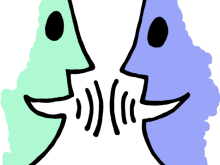 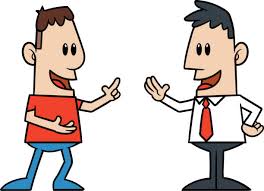 যন্ত্র
বলা
একক কাজ
3 মিনিট      যোগাযোগ বলতে কী বুঝ?
একমুখী যোগাযোগ মাধ্যম
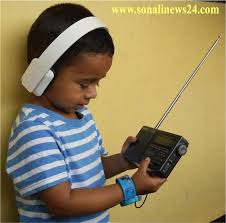 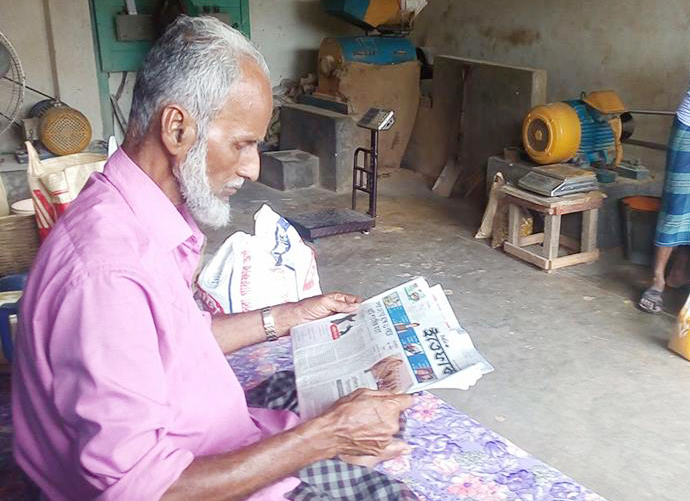 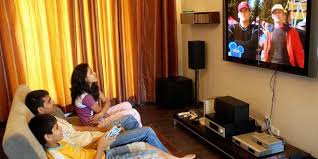 দ্বিমুখী যোগাযোগ মাধ্যম।
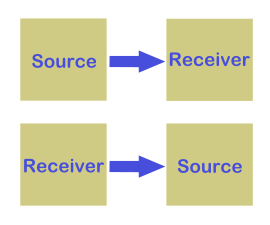 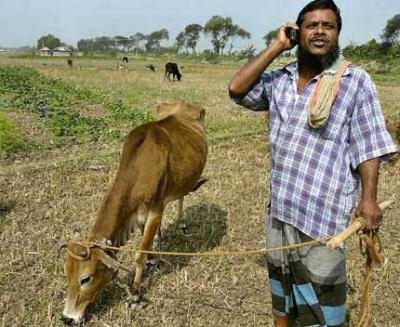 জোড়ায় কাজ
৭ মিনিট    একমুখী ও দ্বিমুখী যোগাযোগের মাধ্যমগুলো বর্ণনা কর।
সনাতন যোগাযোগ মাধ্যম
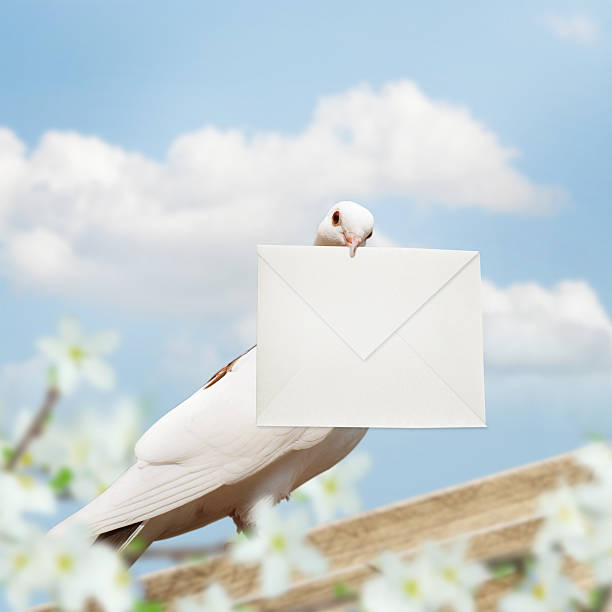 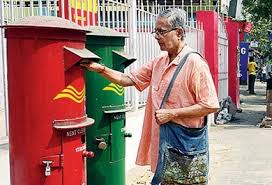 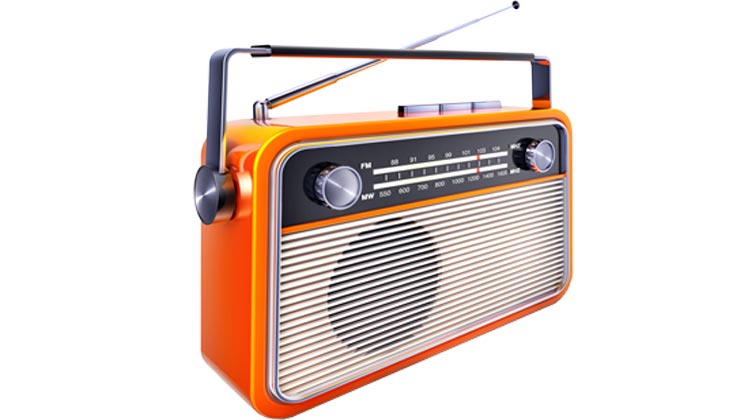 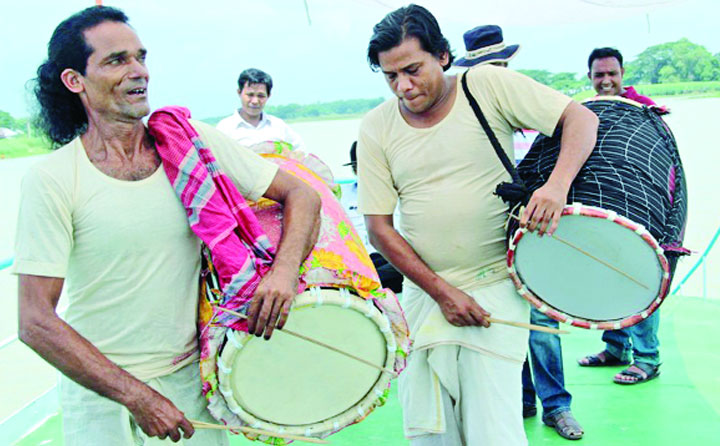 আধুনিক যোগাযোগ মাধ্যম
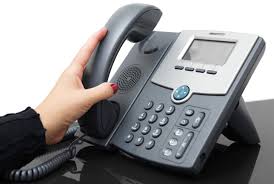 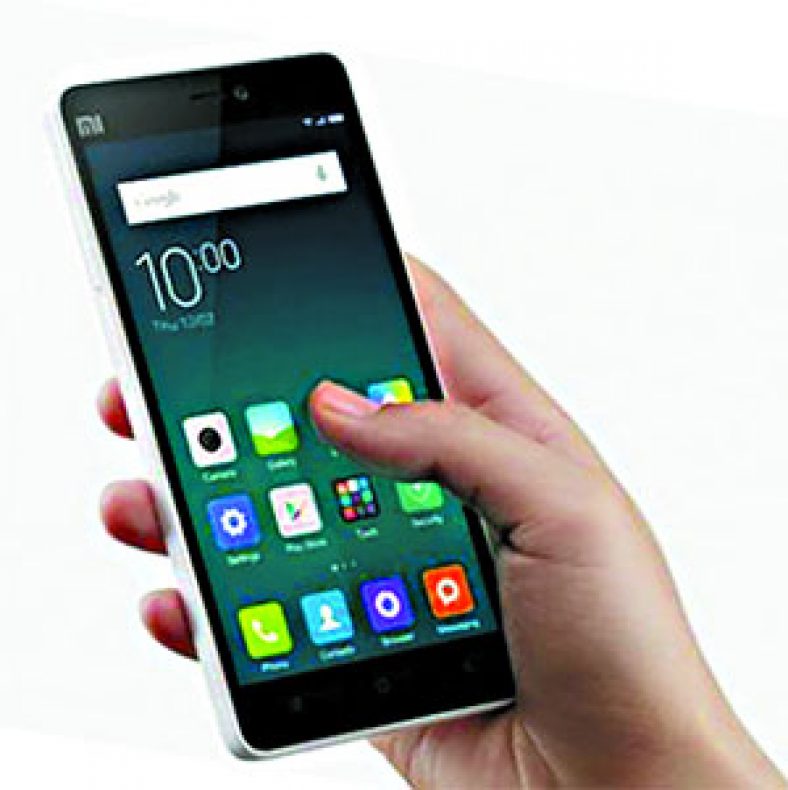 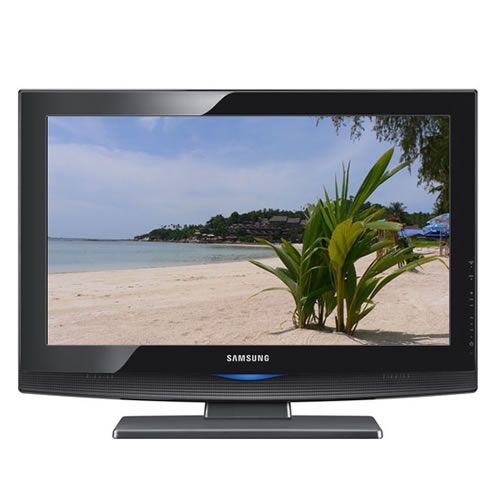 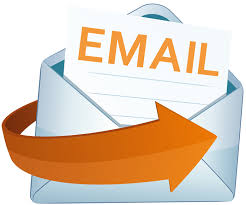 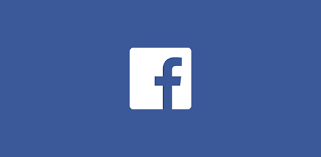 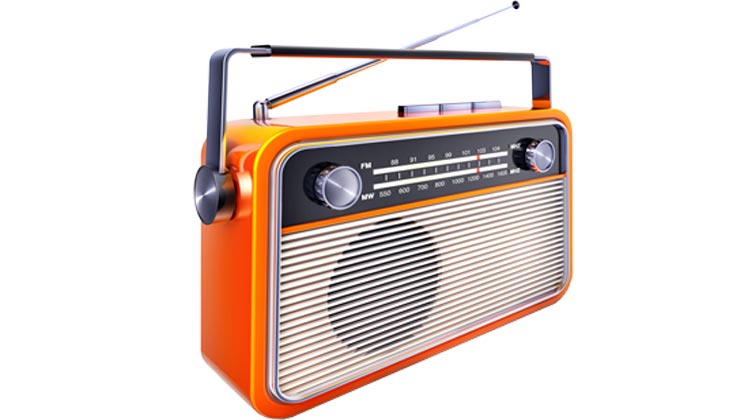 দলীয় কাজ
১০ মিনিট        সনাতন ও আধুনিক যোগাযোগ ব্যবস্থার পার্থক্য ব্যাখ্যা কর।
মুল্যায়ন
১। যোগাযোগ কি?
২। যোগাযোগ কত প্রকার ও কি কি?
৩। একমুখী যোগাযোগ কাকে বলে?
৪। দ্বিমুখী যোগাযোগ বলতে কি বুঝ?
৫। কি দিয়ে ইমেইল এড্রেস তৈরী হয়?
বাড়ির কাজ
যোগাযোগের ক্ষেত্রে তথ্য ও যোগাযোগ প্রযুক্তির ভূমিকা বিশ্লেষণ কর ।
সবাইকে ধন্যবাদ
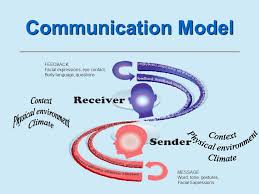